Новогоднее чудеса
Игра  для детей младшего школьного возраста
Учитель  -логопед
                                                                                         Голбан М.И.
Выполните 15 новогодних заданий.
1. Закончи стихотворение в рифму.
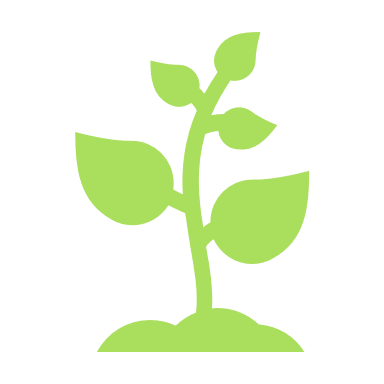 Праздник этот лишь зимой.
Он веселый, озорной.
Ждут подарки целый год.
Это праздник…
*Новый год (31 декабря);
*День знаний (1сентября);
*День физкультурника (12 августа);
* Международный день художника (8 декабря).
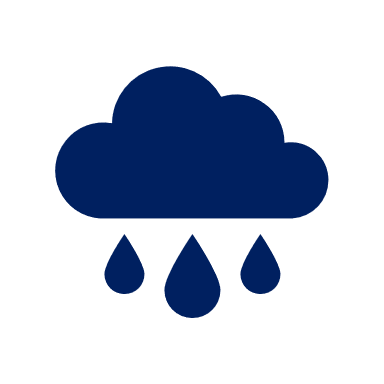 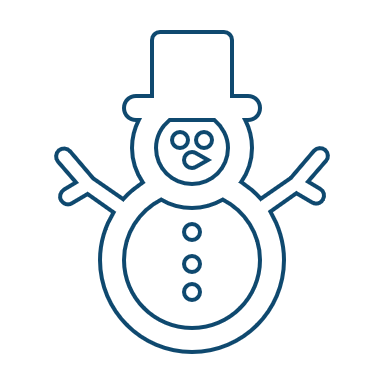 Новый год
2.Расставь зимние месяцы по прядку.
Февраль
Январь 
декабрь
12
01 
02
А теперь выбери правильный ответ.
1)12– декабрь01 – январь02 – февраль2) 01 – январь02 – февраль12– декабрь3) 02 – февраль 01 – январь12 – декабрь4) 01 – январь12 – декабрь02 – февраль
3. Разгадай кроссворд.
Еж      полка
1.Ёлка2.ёж3.полка4.ложка
4. Составь новогодние слова из слогов.
Мо            сне        роз         го      вик           по      ёл  да   ка  рок
1.Мороз, снеговик, подарок, ёлка.
2.Снеговик, ёжик, мороз, дар.
3.Подарок, снег, мороз, ёлка.
3.Ёлка, дар, снег, снеговик.
все нашли правильный ответ.
5. 2024 год какого животного.
Как вы думаете…
2024 Год - год  зеленого дракона2024 Год - год  зеленой кошки2024 Год - год  зеленого жирафа2024 Год - год  зеленого слона
Ты уже знаешь ответ
6. Прочти послание Деде Мороза.
дед Мороз Передаёт:
Дарю чудеса;
Дарю подарки;
Дарю праздник;
Дарю улыбки.
7. Какого цвета мешок Деда Мороза.
Красный
Зеленый
Белый
Серый.
8. На чём приезжает Дед Мороз к детям.
1. На санях;2.На  самокате;3. в автобусе;4 на скейте.
9. Кто везет сани Деда Мороза.
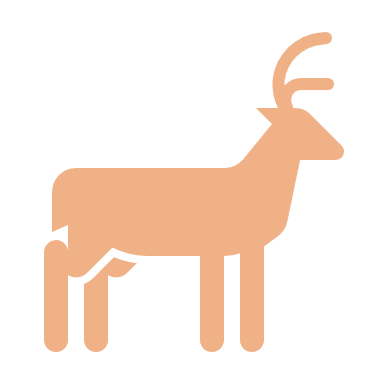 1. олени;2. снеговики;3. коровы;4. козы.
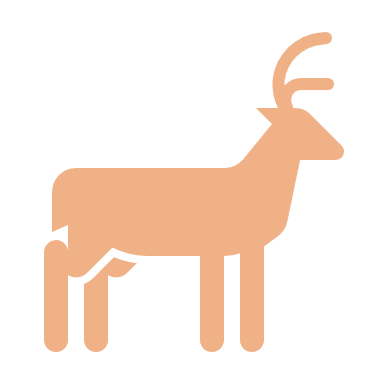 10.Какую обувь носит Дед Мороз.
1. Валенки;2. кроссовки;3. босоножки;4. туфли.
11. Как зовут внучку Деда Мороза.
1.Снегурочка;
2. Баба яга;
Дюймовочка;
Белоснежка.
12. Какое дерево наряжают на Новый Год.
1. Ёлку;2.дуб;3. березу;4. тополь.
13. Посмотри на картинки 1 минуту, посчитай сколько снегурочек, шариков, снеговиков.
Готовы дать правильный ответ.
1. 5 Снегурочек, 6 шаров, 7 снеговиков;2. 5 Снегурочек, 6 шаров, 6 снеговиков;3. 4 Снегурочек, 7 шаров, 7 снеговиков;4. 3 Снегурочек, 8 шаров, 5 снеговиков.
14. Найди такой же рисунок справа.
1.Ангел 2, шар 3, свеча 2, снеговик 1, подарок 2;2. Ангел 3, шар 3, свеча 2, снеговик 1, подарок 2;3. Ангел 2, шар 2, свеча 1, снеговик 1, подарок 2;4. Ангел 1, шар 3, свеча 2, снеговик 1, подарок 1;
15. Найди двух одинаковых снеговиков.
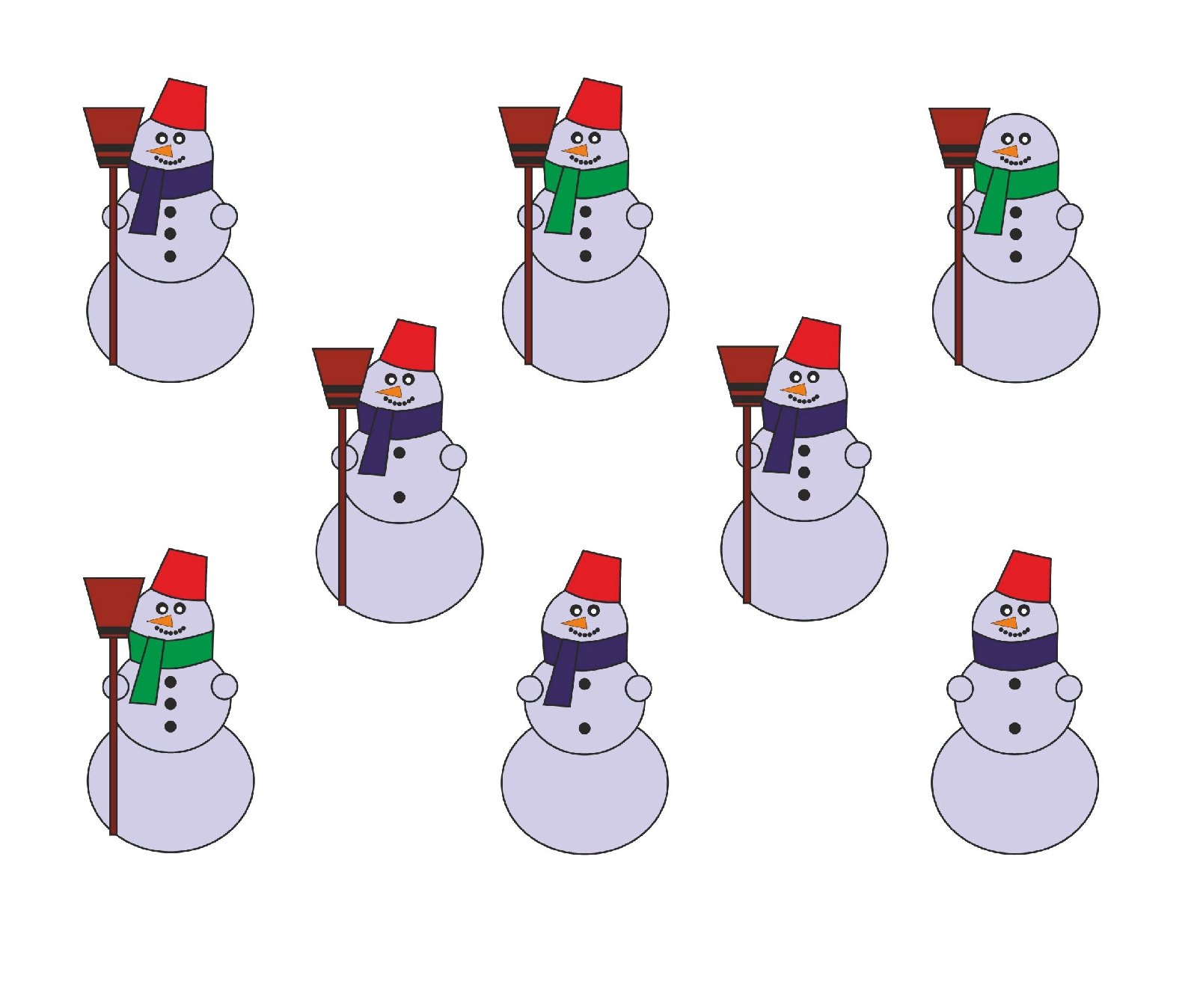 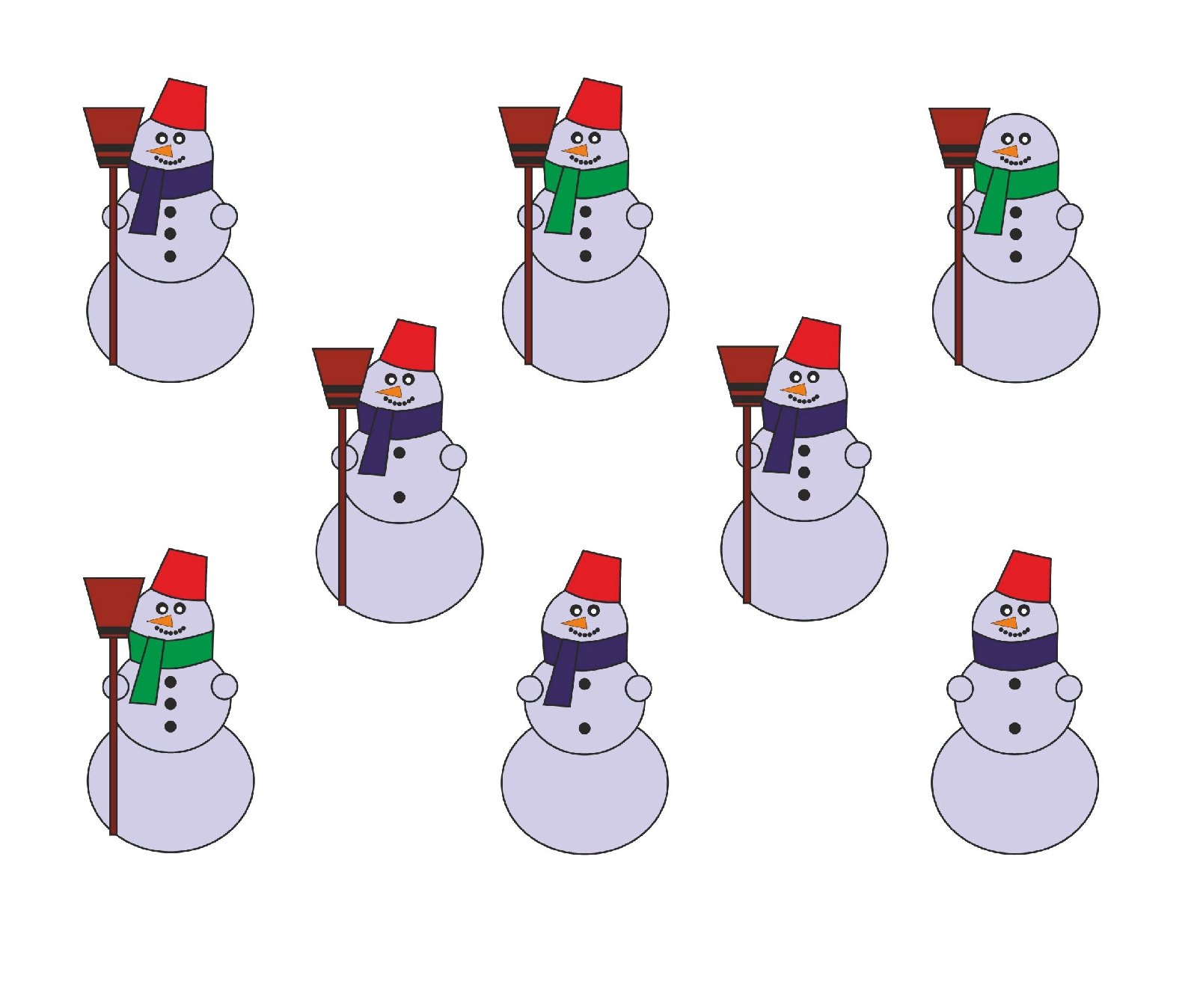 Все нашли правильный ответ
А на сегодня всё…